DCM for fMRI: Theory & Practice
Peter Zeidman and Laura Madeley
Overview
Theory
Why DCM?
What DCM does
The State Equation
Application
Planning DCM studies
Hypotheses
How to complete in SPM
Brains as Systems
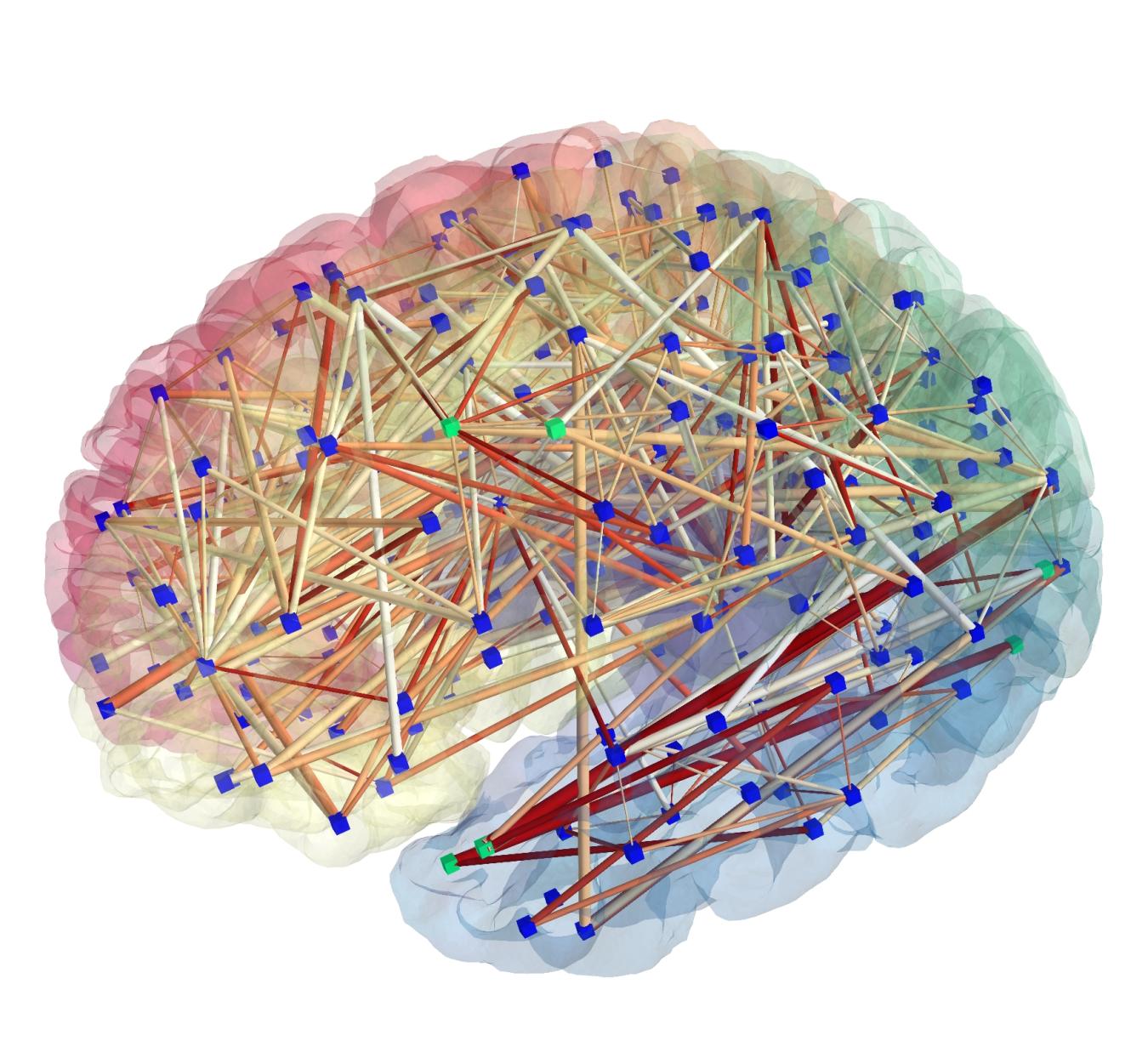 Source:  http://public.kitware.com/ImageVote/images/17/
[Speaker Notes: DCM comes from General Systems Theory. Brain functions, such as memory, vision or decision making are the result of many interacting parts. Treating the brain as a system allows us to study these “emergent” functions, that can’t be understood by a normal SPM analysis.]
Brains as Systems
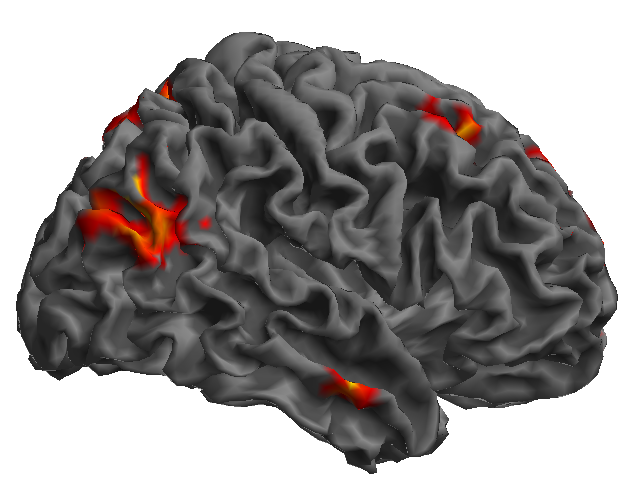 Blobs on Brains do not a network make
[Speaker Notes: Unlike the reporting of many papers, a set of regions isn’t enough to make a network. You need to know the connections between the regions.]
Taxonomy of Connectivity
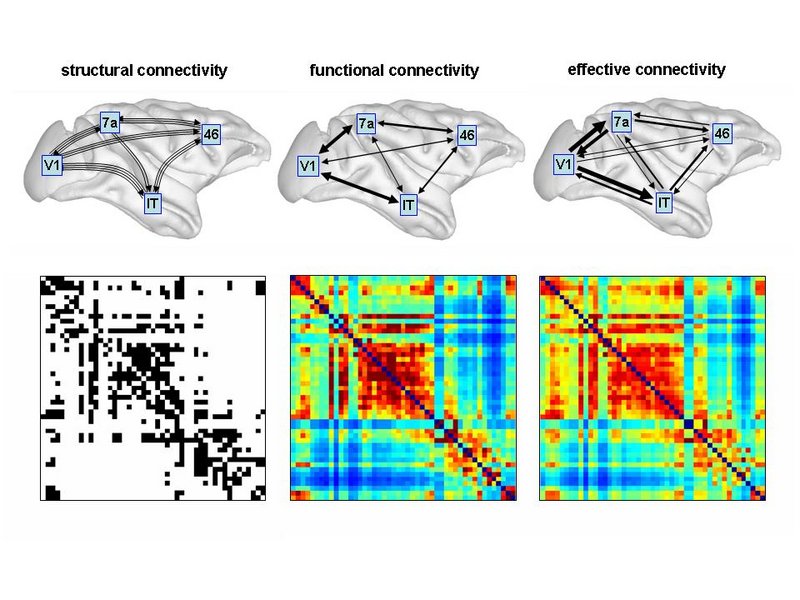 Structural connectivity – the physical structure of the brain
Functional connectivity – the likelihood that 2 neuronal populations share associated activity
Effective connectivity – a union between structural and functional connectivity.
The Challenge
How to infer causalityespecially with poor temporal resolution?
DCM Overview
Create a neural model to represent our hypothesis
Convolve it with a haemodynamic model to predict real signal from the scanner
Compare models in terms of model fit and complexity
The Neural Model
Recipe
z4
Z - Regions
z2
z3
z1
[Speaker Notes: Z are the regions of interest we include in the model]
The Neural Model
Recipe
z4
Z - Regions
A - Average 
      Connections
z2
z3
z1
[Speaker Notes: A are the connections between regions, averaged over all tasks in our study]
The Neural Model
Recipe
z4
Attention
Z - Regions
A - Average 
      Connections
B - Modulatory
      Inputs
z2
z3
z1
[Speaker Notes: B  are the modulatory inputs, which upregulate or downregulate the A connections, for example due to attention.]
The Neural Model
Recipe
z4
Attention
Z - Regions
A - Average 
      Connections
B - Modulatory
      Inputs
C - External
      Inputs
z2
z3
z1
[Speaker Notes: C are the external inputs, for instance the timeseries of visually presented stimuli. We would usually create a set of models, in each one varying A, B or C according to the hypotheses we wish to test.]
DCM Overview
Neural Model
Haemodynamic Model
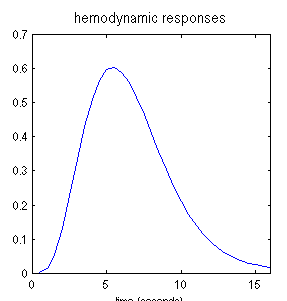 4
x
=
2
3
1
e.g. region 2
[Speaker Notes: We combine the neural model (left) with the haemodynamic model (right) to give…]
DCM Overview
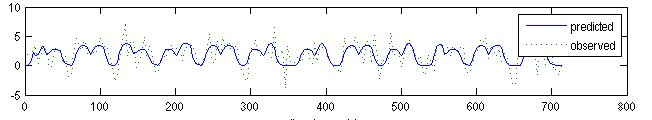 =
Region 2 Timeseries
[Speaker Notes: A prediction for each region’s activity, shown here overlaid on the real signal’s timeseries from the fMRI scan.]
Dynamical Systems
Less exciting example: interest
My bank gives me 3% interest on savings
How will it grow?
[Speaker Notes: Now we move onto the equation that governs DCM. To understand that, we need to know what a dynamic equation is. Here’s a very simple example.]
Dynamical Systems
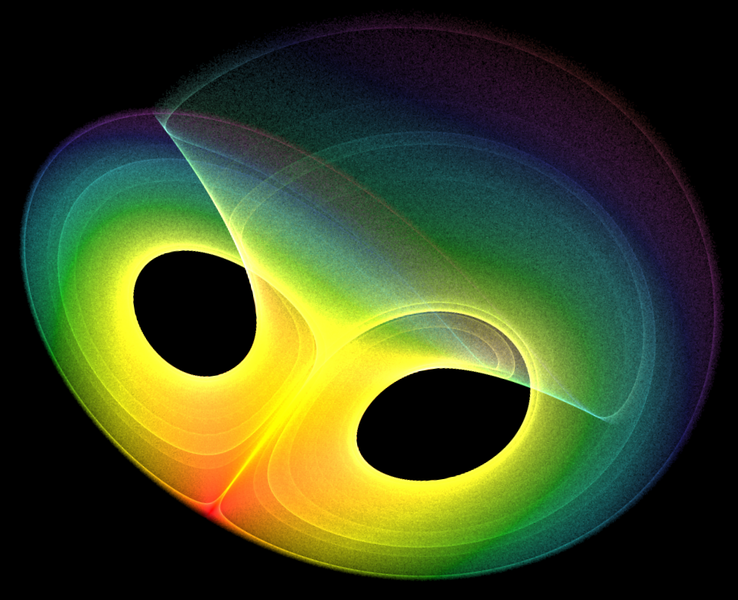 The Lorentz Attractor – A Spatial Dynamical System
[Speaker Notes: And here’s the result of another dynamic equation, this time “evolving” in space rather than time (to see the equations, see http://en.wikipedia.org/wiki/Lorenz_attractor)]
Dynamical Systems
We can represent a network as a matrix
From
z1
z2
=
To
z3
z1
z2
z3
(The A-Matrix)
[Speaker Notes: Before continuing, we need to know how a DCM is represented as a matrix.]
Simplified Network Model
z1
z2
z3
[Speaker Notes: We’ll start with a simplified version of the DCM dynamic equation. The variable ‘z’ stores which regions are active, represented visually with a red circle. To find out how the activation moves round the network, we’ll use the dynamic equation shown.]
Simplified Network Model
[Speaker Notes: Plugging in the numbers tells us that the activation spreads from region 1 to region 2.]
Simplified Network Model
z1
z1
z2
z2
z3
z3
[Speaker Notes: The same thing visually – activation in this simple model travels from region 1 at timestep 0 to region 2 at timestep 1.]
Simplified Network Model
[Speaker Notes: Running the equation again spreads the activity to regions 1 and 3.]
Simplified Network Model
z1
z2
z1
z2
z3
z3
Simplified Network Model
{
{
Modulatory Inputs
External Inputs
The DCM State Equation
[Speaker Notes: The actual DCM state equation is the same as the simple network shown so far (top), with the addition of modulatory and external inputs.]
Summary So Far
The Brain is a Dynamical System
The simple DCM “forward model” predicts neural activity
The software (SPM) combines it the haemodynamic model, to predict the fMRI timeseries
We compare models to choose the one best matching the real fMRI timeseries
[Speaker Notes: Over to Laura.]
DCM Motivation
Dynamic Causal Modelling (DCM) needed due to a simple problem:

Cognitive neuroscientists want to talk about activation at the level of neuronal systems to hypothesize about cognitive processes
Imaging techniques do not generate data at this level, but give output relating to non-linear correlates e.g. fMRI haemodynamic response (BOLD signal)
It would be useful to be able to talk about causality in neuronal populations, since we know that signals propagate from some input through a system
DCM attempts to tackle these problems
[Speaker Notes: DCM was born out of a simple problem:

Cognitive neuroscientists often want to discuss activation in terms of neuronal systems in order to hypothesize about cognitive processes.

However imaging techniques do not generate data that relate to neuronal activity in a simple fashion – they give us information about non-linear, or stochastic, correlates of neural activity, such as the BOLD signal in fMRI

Moreover, we know certain properties of neuronal systems – for instance, that activation spreads in a wave-like fashion from some input through a given system. As such it would be useful to discuss directionality of the progression of activation between distributed neuronal populations.

DCM attempts to tackle these problems.]
DCM History
Introduced in 2002 for fMRI data (Friston, 2002)
DCM is a generic approach for inferring hidden (unobserved) neuronal states from measured brain activity.
The mathematical basis and implementation of DCM for fMRI have since been refined and extended repeatedly.
DCMs have also been implemented for a range of measurement techniques other than fMRI, including EEG, MEG (to be presented next week), and LFPs obtained from invasive recordings in humans or animals.
[Speaker Notes: So, to introduce DCM for fMRI briefly:

It was first conceived here at UCL by Prof. Friston in 2002 and allows for inferences to be made about causal relationships between unobserved neuronal states in coupled neuronal ensembles. 

This is done using a series of well-informed approximations on observed haemodynamic (BOLD) data, which allows us to consider the neuronal states underlying the BOLD signal, as well as the directional (i.e. causal) relationships between disparate neural populations, given a certain amount of prior knowledge about these regions and their systematic interactions.

Simply put, it allows us to estimate the causal architecture of coupled dynamic systems.

There are sibling techniques available for a range of data. This week we discuss DCM for fMRI, whilst next week we will be given a talk on DCM for EEG and MEG data.]
PMd
PMd
SMA
PMv
PMv
SMA
M1
M1
What do we want from fMRI studies?
Different Questions re brain function:

Functional specialisation
Where is a stimulus processed?
What are regionally specific effects?
Normal SPM analysis (GLM) 

2. Functional integration
How does the system work?
What are inter-regional effects?
How do components of that system interact?
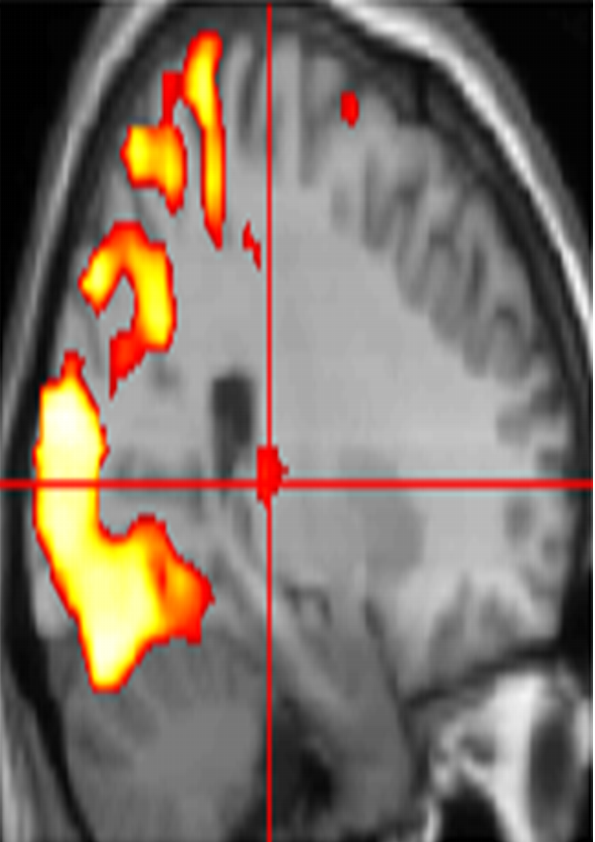 DCM: Basic idea
DCM allows you to model brain activity at the neuronal level (not directly accessible in fMRI) using a bilinear state equation. This takes into account the anatomical architecture of the system and the interactions within that architecture under different conditions of stimulus context

The modelled neuronal dynamics (z) are transformed into area-specific BOLD signals(y) by a hemodynamic forward model (more later)

The aim of DCM is to estimate parameters at the neuronal level so that the modelled BOLD signals are most similar to the experimentally measured BOLD signals
DCM: Methods
Rules of good practice 
10 Simple Rules for DCM (2010). Stephan et al. NeuroImage, 52
Experimental design
Model Specification
Decision tree
DCM in SPM
Steps within SPM
Example
attention to motion in the visual system (Büchel & Friston 1997, Cereb. Cortex, Büchel et al. 1998, Brain)
http://www.fil.ion.ucl.ac.uk/spm/data/
DCM: Rules of good practice
Experimental design
DCM is dependent on experimental perturbations
Experimental conditions enter the model as inputs that either drive the local responses or change connection strengths.
If there is no evidence for an experimental effect (no activation detected by a GLM) → inclusion of this region in a DCM is not meaningful.
Use the same optimization strategies for design and data acquisition that apply to conventional GLM of brain activity:
preferably multi-factorial (e.g. 2 x 2)
one factor that varies the driving (sensory) input (eg static/ moving)
one factor that varies the contextual input (eg attention / no attention)
[Speaker Notes: Stochastic unless

Define specific a priori hypothesis as precisely as possible 
Requires neurological expertise
Look for convergent evidence 
Which parameters are most relevant?
Intrinsic anatomical connections
Changes in effective connectivity/ connection strength?
Can DCM distinguish between Hypotheses?]
DCM: Rules of good practice II
Defining the model
	Model selection = determine which model, from a set of plausible alternatives, is most useful i.e., represents the best balance between accuracy and complexity.
So....
define models that are plausible & based on neuroimaging, electrophysiology, TMS, studies
Use anatomical information and computational models to refine DCM
model definition should be as transparent and systematic as possible
How many plausible model alternatives exist? 
For small systems it is possible to investigate all possible connectivity architectures. 
With increasing number of regions and inputs, evaluating all possible models becomes practically impossible very rapidly. 
The map is not the territory.....
Models are caricatures of complex phenomena, enabling testing of underlying mechanisms.
[Speaker Notes: given prior knowledge re system e.g.:
A model is a model
Model should be described clearly in any article.]
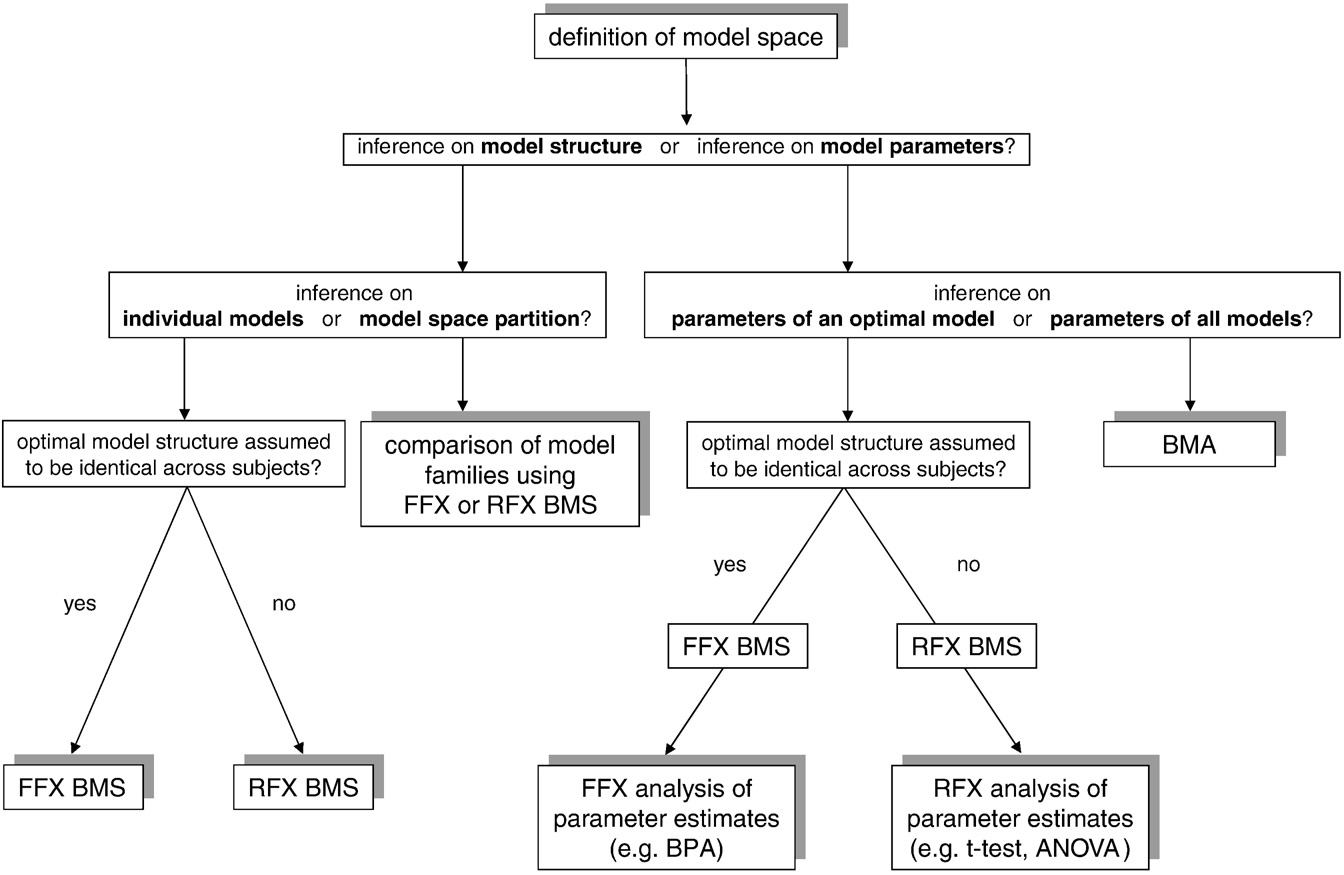 Fig. 1. This schematic summarizes the typical sequence of analysis in DCM, depending on the question of interest. Abbreviations: FFX=fixed effects, RFX=random effects, BMS=Bayesian model selection, BPA=Bayesian parameter averaging, BMA=Bayesian model averaging, ANOVA=analysis of variance. 
10 Simple Rules for DCM (2010). Stephan et al. NeuroImage 52.
[Speaker Notes: In addition to comparing specific models, BMS can be used to test quantify the probability that the presence or the absence of a particular connections improves model performance, regardless of any other differences among the models considered.]
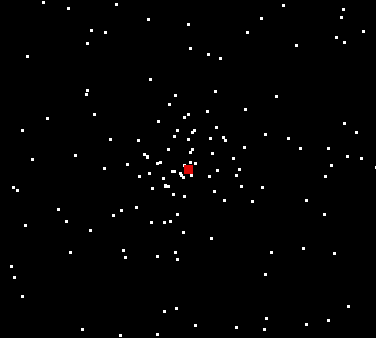 Attention to motion in the visual system
Stimuli  250 radially moving dots at 4.7 degrees/s

Pre-Scanning
 5 x 30s trials with 5 speed changes (reducing to 1%)
Task - detect change in radial velocity

Scanning (no speed changes)
6 normal subjects, 4 x 100 scan sessions;
each session comprising 10 scans of 4 different conditions

F A F N F A F N S .................

F - fixation point only
A - motion stimuli with attention (detect changes)
N - motion stimuli without attention
S - no motion
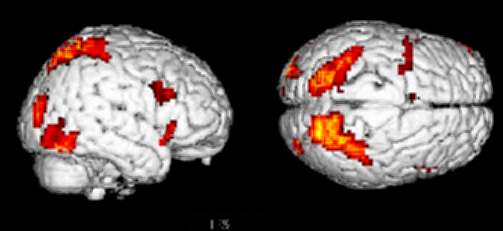 PPC
V3A
V5+
Attention – No attention
Büchel & Friston 1997, Cereb. Cortex
Büchel et al. 1998, Brain
Practical steps of a DCM study - I
Photic
Model 2:attentional modulationof V1→V5
Definition of the model
Structure: which areas, 
       connections and inputs?
Which parameters represent 
       my hypothesis?
What are the alternative 
       models to test?
Defining criteria for inference:
single-subject analysis: stat. threshold? contrast?
group analysis: which 2nd-level model?

Conventional SPM analysis (subject-specific)
DCMs fitted separately for each session → 	consider concatenation of sessions or 	adequate 2nd level analysis
PPC
0.85
0.70
0.84
1.36
V1
-0.02
0.57
V5
Motion
0.23
Attention
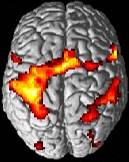 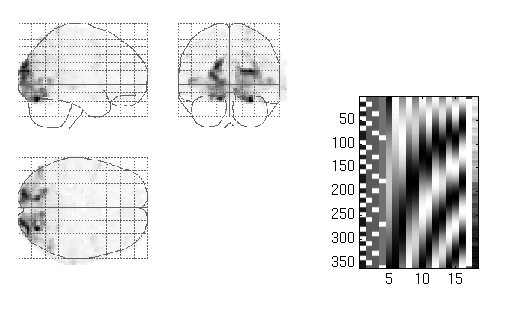 Practical steps of a DCM study - II
Extraction of time series, e.g. via VOI tool in SPM
n.b anatomical & functional standardisation important for group analyses

Possible definition of a new design matrix, if the “normal” design matrix does not represent the inputs appropriately.
DCM only reads timing information of each input from the design matrix, no parameter estimation necessary

Definition of model
via DCM-GUI or directlyin MATLAB
Practical steps of a DCM study - III
DCM parameter estimation
Remember models with many regions & scans can crash 	MATLAB!

Model comparison and selection:
Which of all models considered is the optimal one? Bayesian model selection tool

Testing the hypothesis Statistical test onthe relevant parametersof the optimal model
static
moving
No attent
Attent.
Specify design matrix & SPM analysis
Experimental design
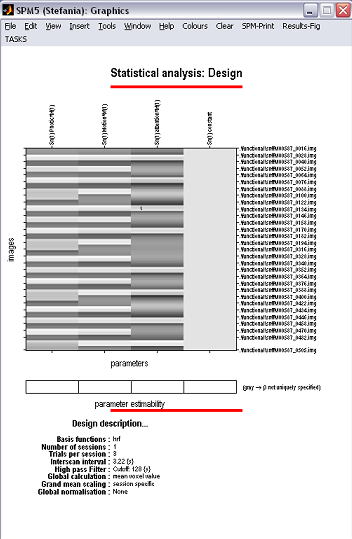 Sensory input factor
Photic
Motion
Attention
Contextual factor
No motion/ no attention
Motion /    no attention
Motion / attention
No motion/ attention
Normal SPM regressors
DCM analysis regressors
-Vision (photic)
-motion
-attention
Extraction of time series (VOIs definition)
1.	DCM for a single subject analysis (i.e. no 2nd-level analysis intended):

	determine representative co-ordinates for each brain region from the appropriate contrast (e.g. V1 from “photic” contrast )

Subject specific DCM, but results will eventually be entered into a 2nd-level analysis:	  
	determine group maximum for the area of interest (e.g. from RFX analysis) in the appropriate contrast 
	in each subject, jump to local maximum nearest to the group maximum, using the same contrast and a liberal threshold (p<0.05, uncorrected)
VOIs definition: V5
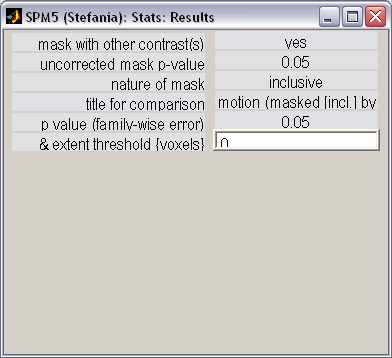 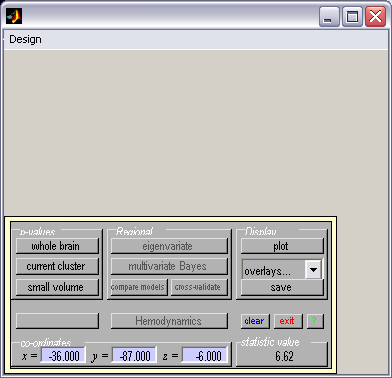 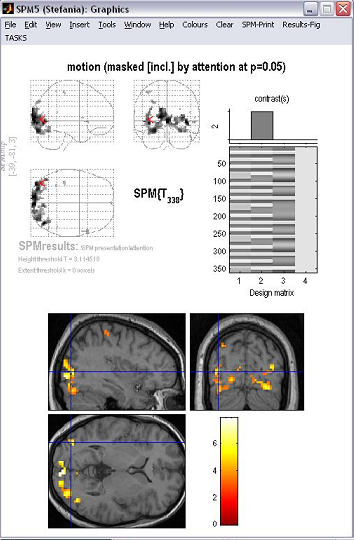 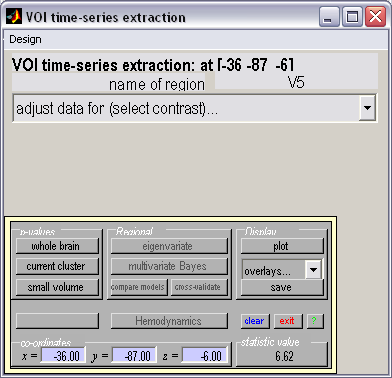 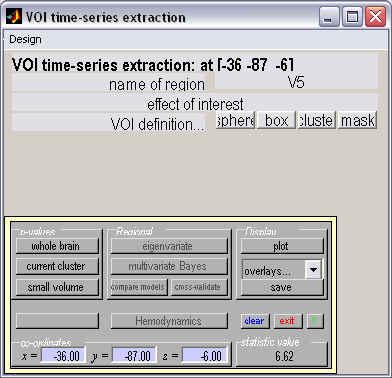 Contrast
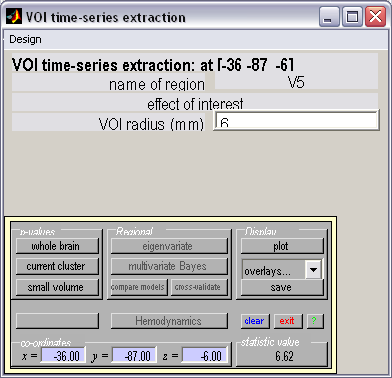 Name
Co-ordinates
Definition of DCM
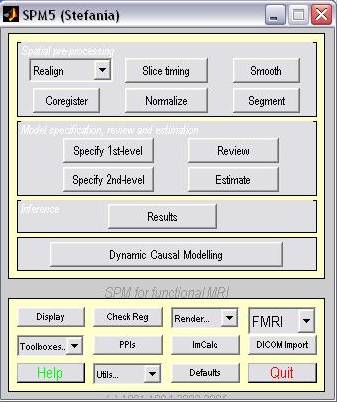 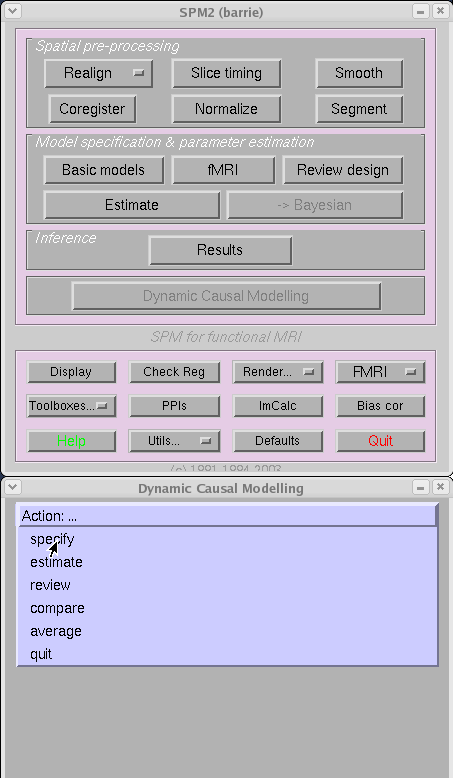 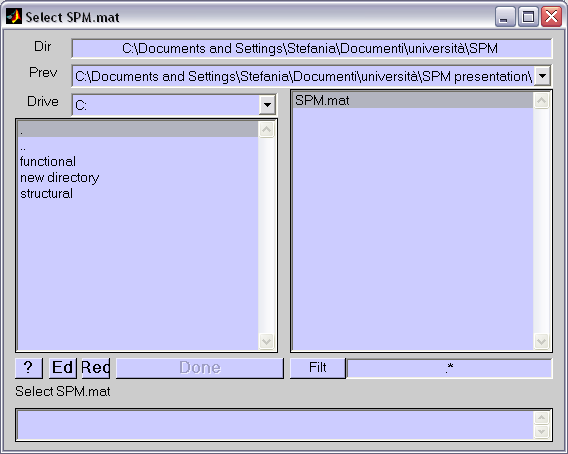 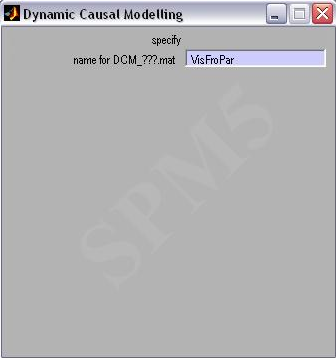 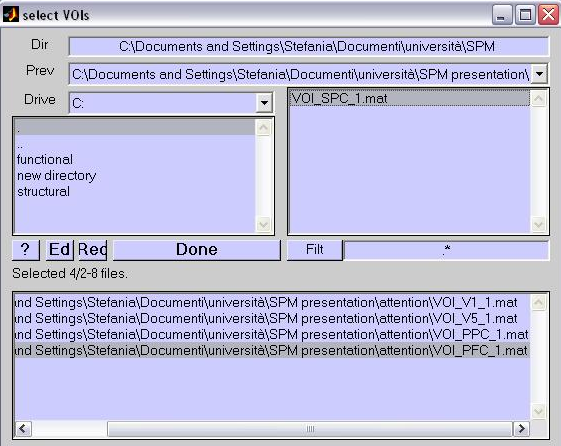 name
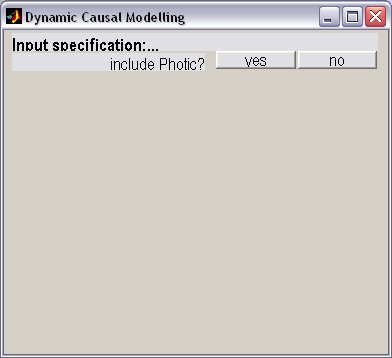 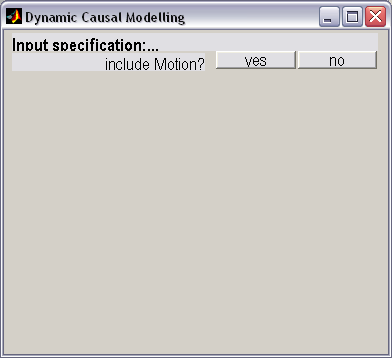 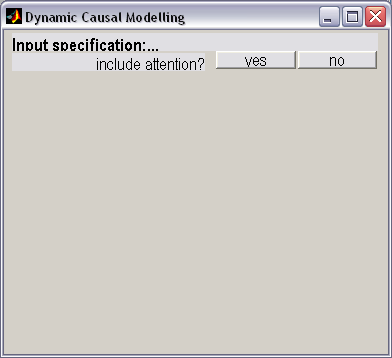 DCM button
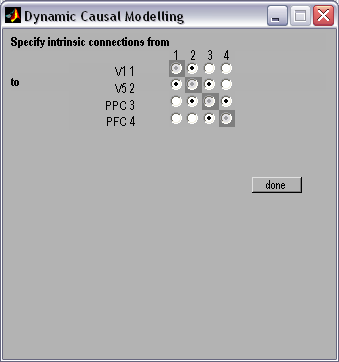 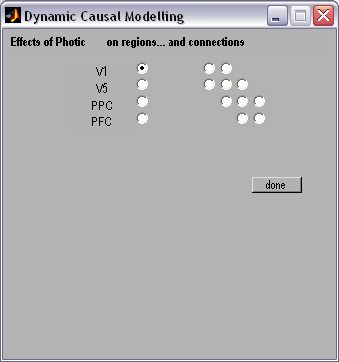 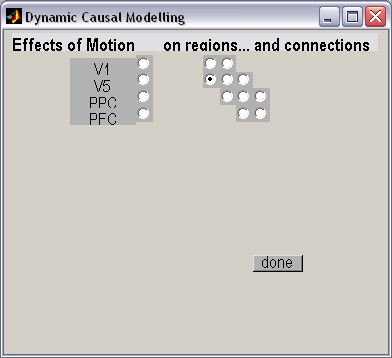 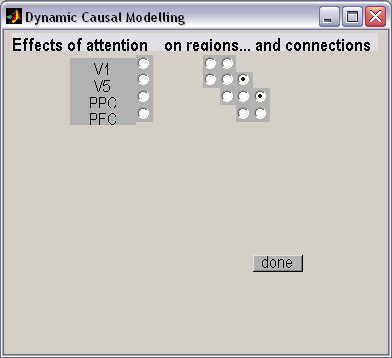 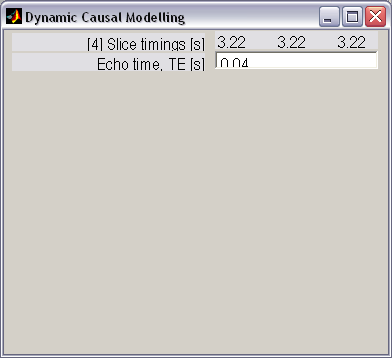 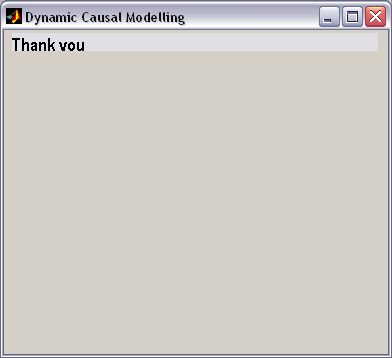 In order!
In Order!!
In Order!!
Output
Average connectivity (A)
Motion
Attention
Modulation of connections (B)
Photic
Motion
Attention
Input (C)
PPC
V1
V5
Comparison of two simple models
Photic
Model  1:attentional modulationof PPC→V5
Model 2:attentional modulationof V1→V5
PPC
0.85
0.70
0.84
1.36
V1
Photic
Attention
-0.02
0.57
0.55
V5
0.86
0.75
Motion
0.23
1.42
0.89
Attention
0.56
-0.02
Motion
Models comparison and selection
Model 2
better than 
model 1
SPM: Issues
What you cannot do with BMS
A DCM is defined for a specific data set. Therefore BMS cannot be applied to models that are fitted to different data
Cannot compare models with different numbers of regions, because changing the regions changes the data
Maximum of 8 regions with SPM8
Designed for sensory-driven studies
So, DCM….
enables one to infer hidden neuronal processes from fMRI data
tries to model the same phenomena as a GLM
explaining experimentally controlled variance in local responses
based on connectivity and its modulation
allows one to test mechanistic hypotheses about observed effects
is informed by anatomical and physiological principles.
uses a Bayesian framework to estimate model parameters
is a generic approach to modelling experimentally perturbed dynamic systems.
provides an observation model for neuroimaging data, e.g. fMRI, M/EEG
Should be planned for early in the experimental process
References
The first DCM paper: Dynamic Causal Modelling (2003).  Friston et al. NeuroImage 19:1273-1302. 
Physiological validation of DCM for fMRI: Identifying neural drivers with functional MRI: an electrophysiological validation (2008). David et al. PLoS Biol. 6 2683–2697
Hemodynamic model: Comparing hemodynamic models with DCM (2007). Stephan et al. NeuroImage 38:387-401
Nonlinear DCMs:Nonlinear Dynamic Causal Models for FMRI (2008). Stephan et al. NeuroImage 42:649-662
Two-state model: Dynamic causal modelling for fMRI: A two-state model (2008). Marreiros et al. NeuroImage 39:269-278
Group Bayesian model comparison: Bayesian model selection for group studies (2009). Stephan et al. NeuroImage 46:1004-10174
10 Simple Rules for DCM (2010). Stephan et al. NeuroImage 52.
Dynamic Causal Modelling: a critical review of the biophysical and statistical foundations. Daunizeau et al. Neuroimage (2010), in press
SPM Manual, SMP courses slides, last years presentations.
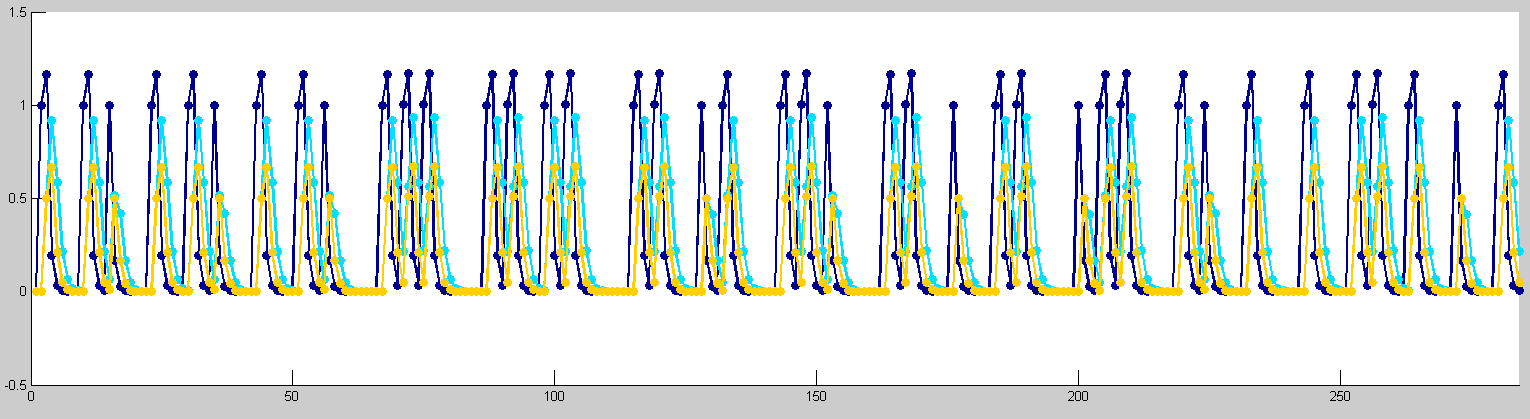 2
1
3
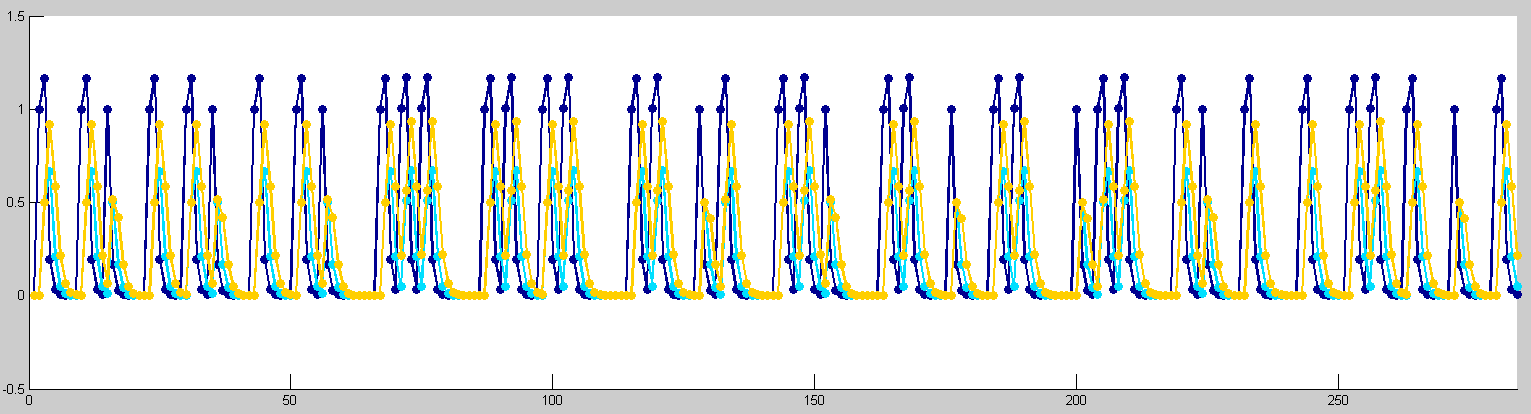 2
1
3